In situ data
Satellite Data
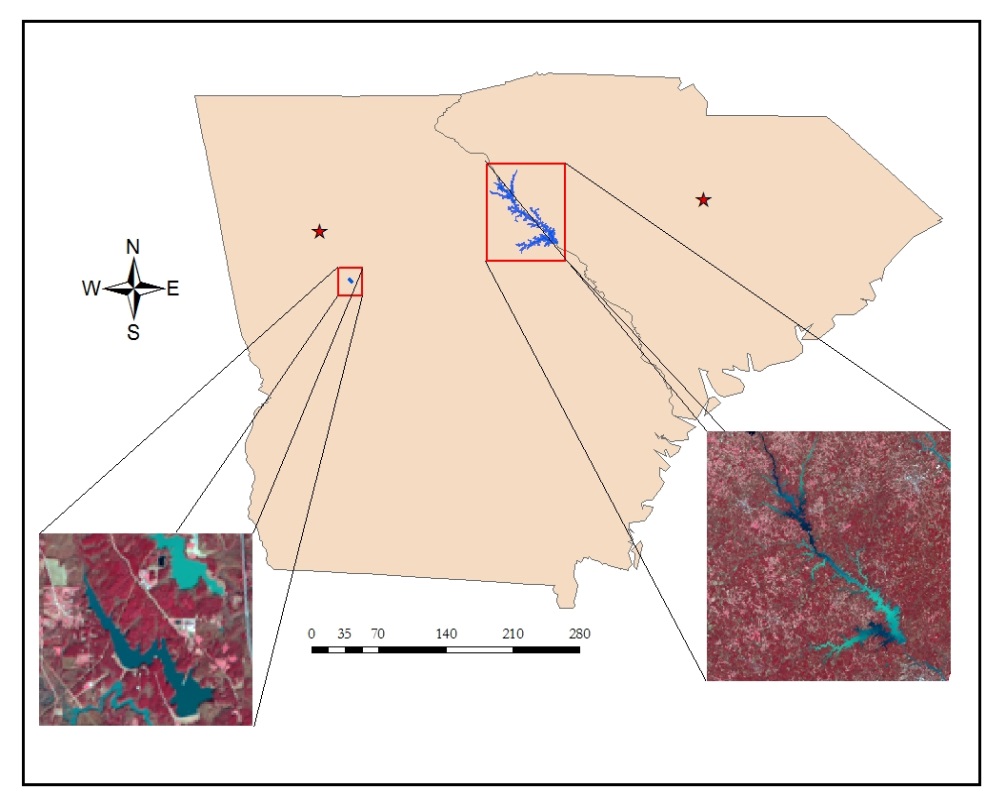 South Carolina
18th October 
2015
26th November 
2015
12th December 
2015
13th January
2016
29th January
2016
14th February 
2016
17th March 
2016
2nd April
2016
18th April
2016
21st June 
2016
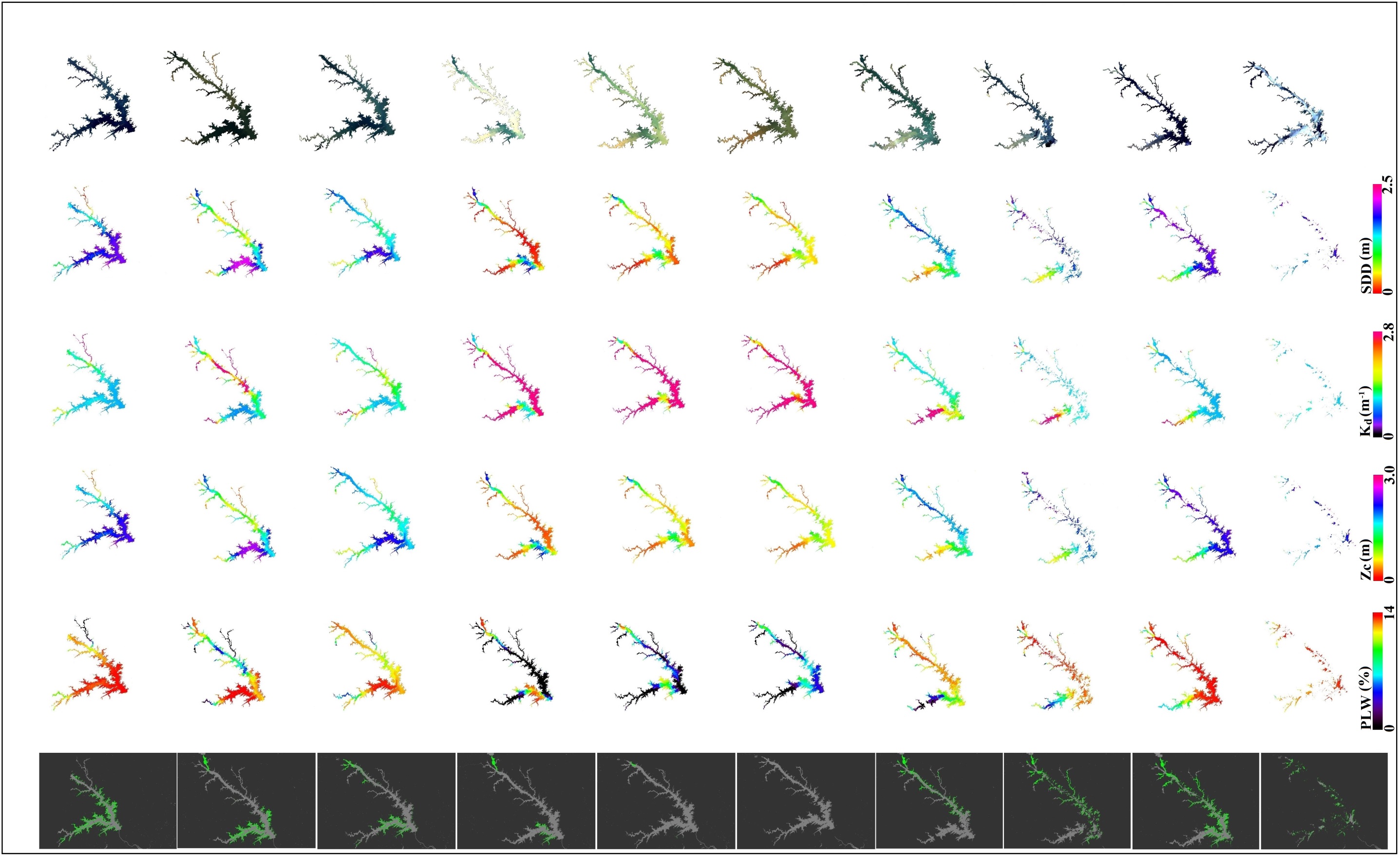 LI-COR Light Meter
Hyperspectral Rrs
Secchi Disk Depth
Utilizing NASA Earth Observations and Proximal Remote Sensing for Mapping the Spatio-Temporal Distribution of Hydrilla verticillata
Atmospheric Correction
Columbia
Atlanta
True Color Images (RGB)
Accuracy Assessment of Correction
Landsat 8 Rrs
Georgia
Secchi Disk Depth (SDD)
SDD Model Calibration
Light att. coeff. 
(Kd)
Km
Lake J. Strom Thurmond
Spatio-Temporal SDD Map
Comparative Validation
Max. Depth Col. 
(ZC)
True Color Satellite Images
Long Branch Reservoir
NASA DEVELOP Southeast Ecological Forecasting III
July 2016
WGS 1984 UTM Zone 17N
Data provided by USGS, Esri, Henry County Water Authority, and U.S. Army Corps of Engineers
Objectives
Abstract
% Light at  ZC
(PLW)
Kd & Zc Model Calibration
Spatio-Temporal Kd & Zc Map
Hydrilla verticillata is an invasive aquatic plant which has rapidly spread through many inland water-bodies across the Southeastern United States (SEUS) mainly through inadvertent transfer. Once in a water body, this invasive species generally out-competes native aquatic plants and becomes established as the most dominant vegetative species. Consumption of water for drinking, power generation, and recreational use of lakes has been threatened by the spread of Hydrilla. In recent years it was discovered that Hydrilla serves as a host for an epiphytic, toxic cyanobacteria (Aetokthonos hydrillicola) in some water bodies. Aetokthonos hydrillicola is now known to be the causative agent of the neurodegenerative disease avian vacuolar myelinopathy (AVM), which affects waterfowl, raptors, and amphibians. Using Landsat 8 Operational Land Imager (OLI) imagery, a rapid assessment tool was developed to accurately map the extent of Hydrilla on Lake Thurmond (GA/SC) and Long Branch reservoir in Henry County, Georgia. This tool will act as the foundation for later models intending to predict future locations in need of Hydrilla management.
Develop a model using NASA satellite imagery and in situ data to accurately map the current distribution of Hydrilla
Design the model to forecast potential Hydrilla growth 
Estimate the maximum depth at which Hydrilla can colonize
Estimate the suitable light conditions required for colonization of Hydrilla
Hydrilla Spatial Distribution
Spatio-Temporal PLW Map
Threshold Assessment
Hydrilla Distribution Map
Predictive Model
Study Area
Methodology
Earth Observations
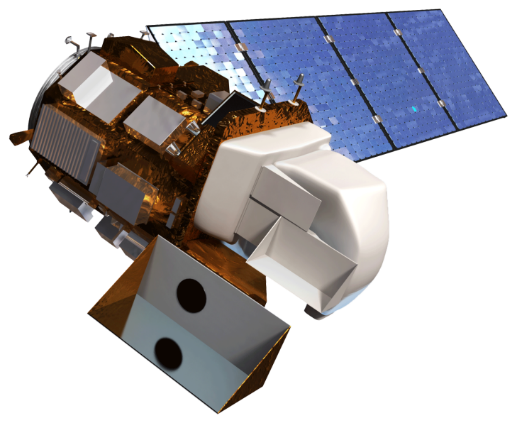 Landsat 8 Operational Land Imager
Southeast Ecological Forecasting III
Conclusions
The methodology developed during this term can be used to accurately predict and map Hydrilla distribution using Landsat 8 OLI imagery.
Ideal Hydrilla habitat was predicted in waters featuring high Secchi disk depth (SDD), low light attentuation coefficients (Kd), and consequently both high Zc and high percent light through water column at Zc (PLW).
The accuracy of the predictive model can be further improved by including nutrient and epiphyte data to derive percent light at leaf (PLL) from values of PLW.
Ideal conditions for the remote sensing of any submerged vegetation must be cloud-free, haze-free, and without sunglint; in addition, the method of atmospheric correction used must be very accurate.
Results
Acknowledgements
Advisors:
Dr. Deepak Mishra, University of Georgia, Department of Geography
Dr. Susan Wilde, University of Georgia, Warnell School of Forestry and Natural Resources
Partners:
Kenneth Boyd & Allen Dean, US Army Corps of Engineers
Kenneth Presley, Henry County Water Authority 
Others:
SEUS Ecological Forecasting II Team: Pradeep Kumar Ragu Chanthar, Brandon Hays, Benjamin Page & Linli Zhu
SEUS Ecological Forecasting I Team: Wuyang Cai, Elizabeth Dyer & Peter Hawman
Team Members
Project Partners
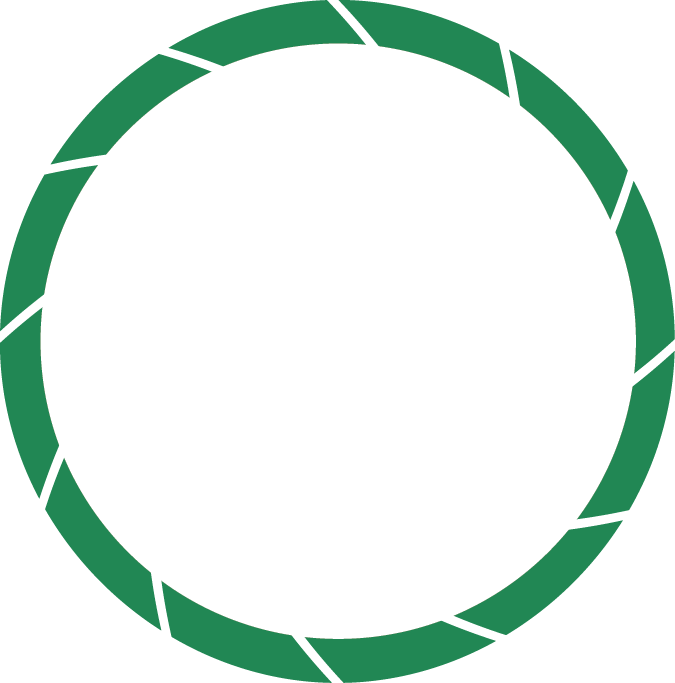 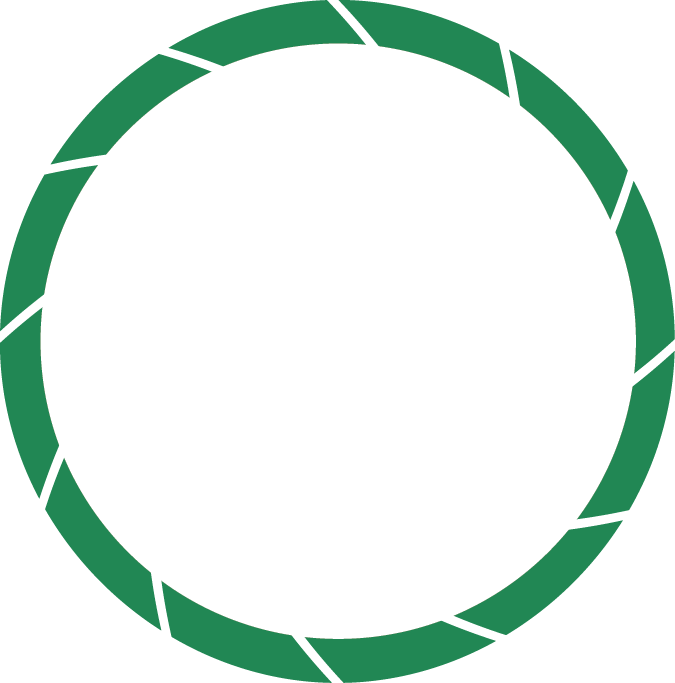 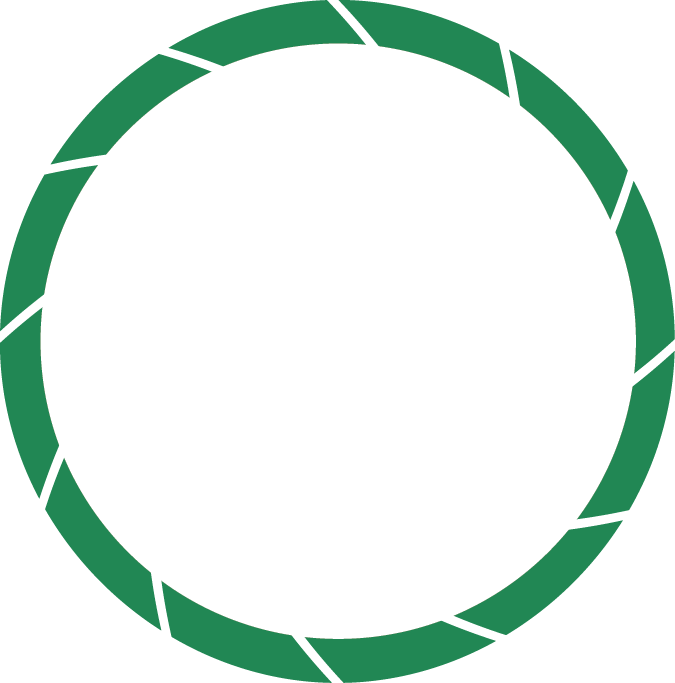 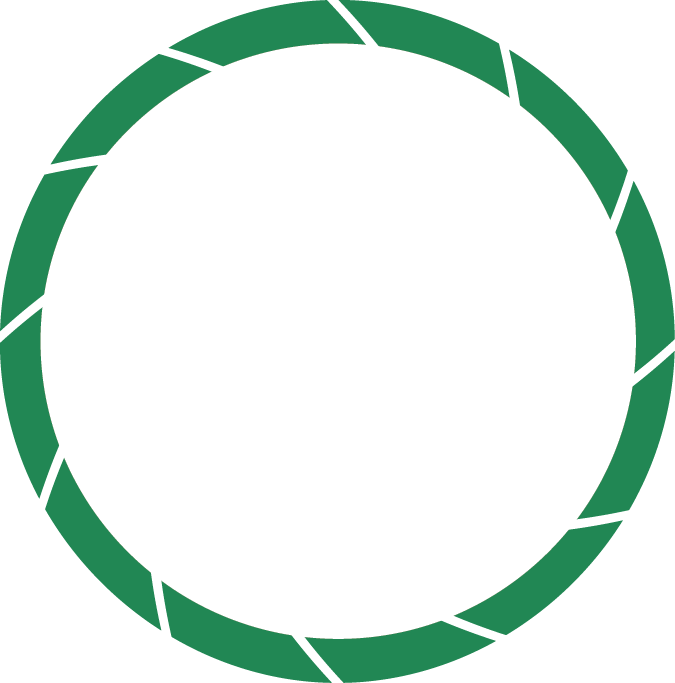 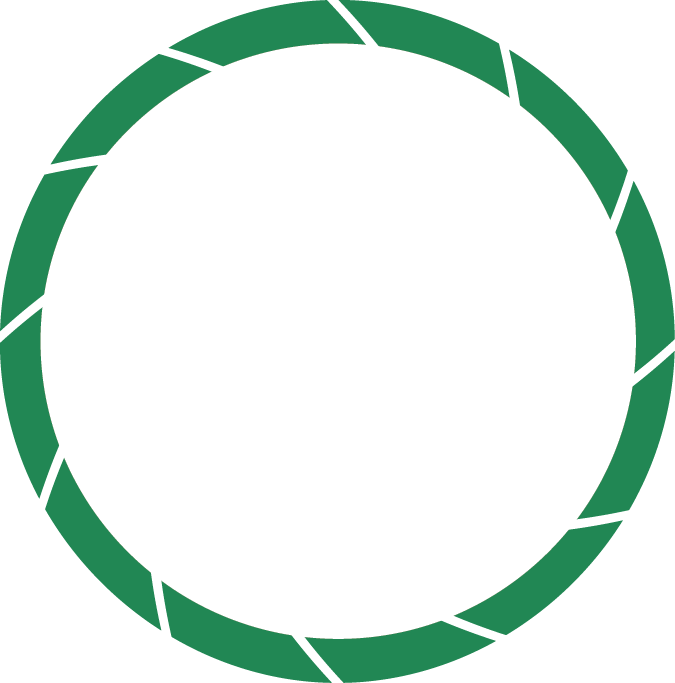 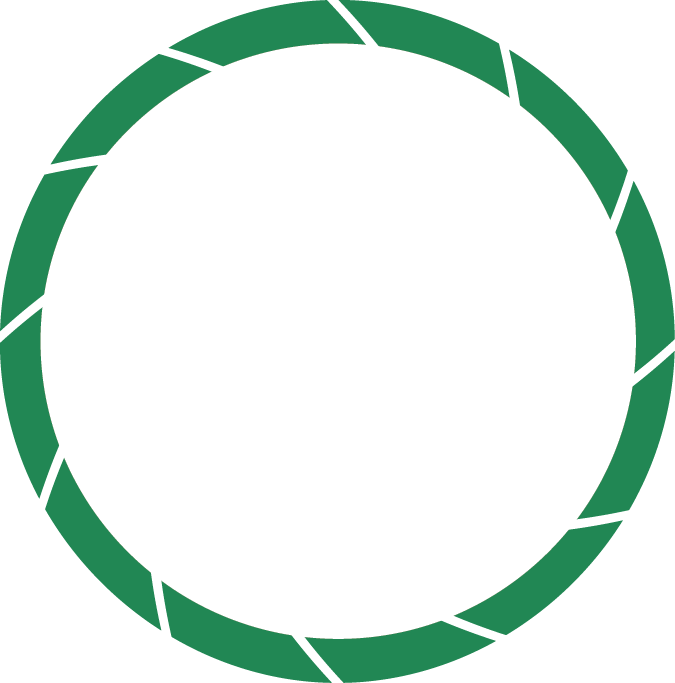 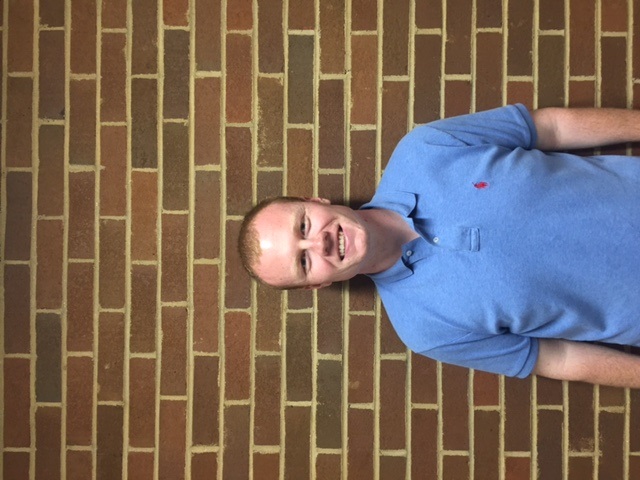 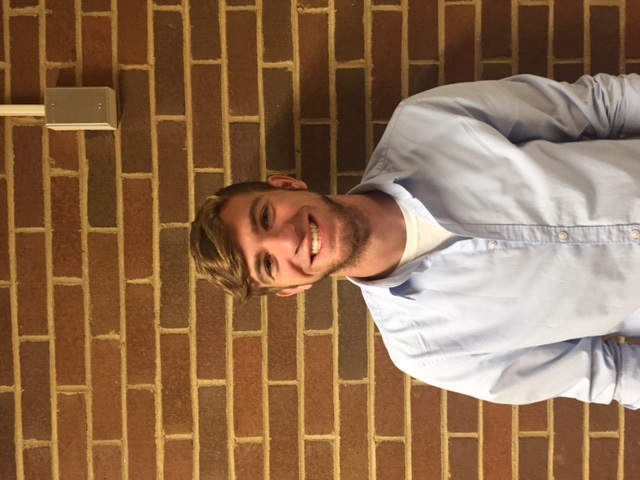 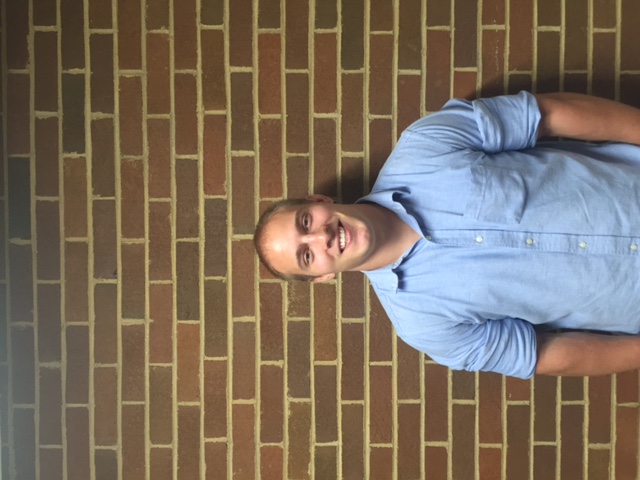 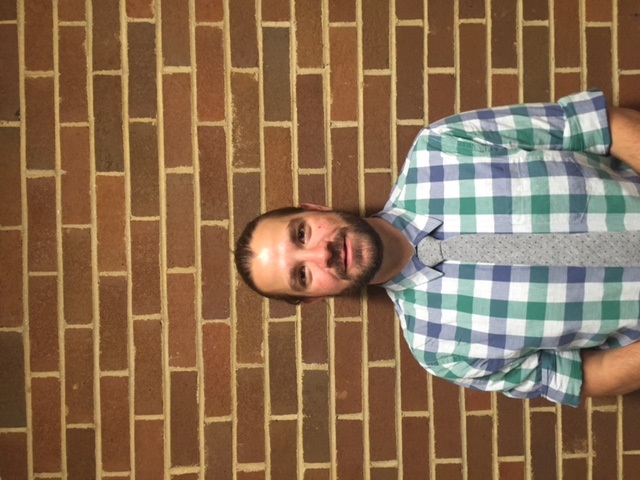 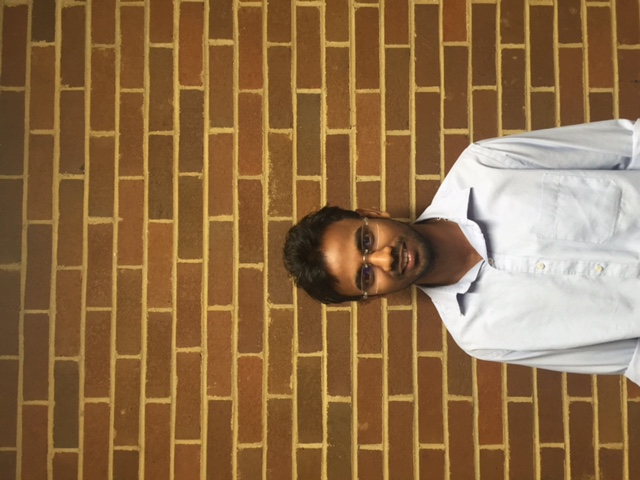 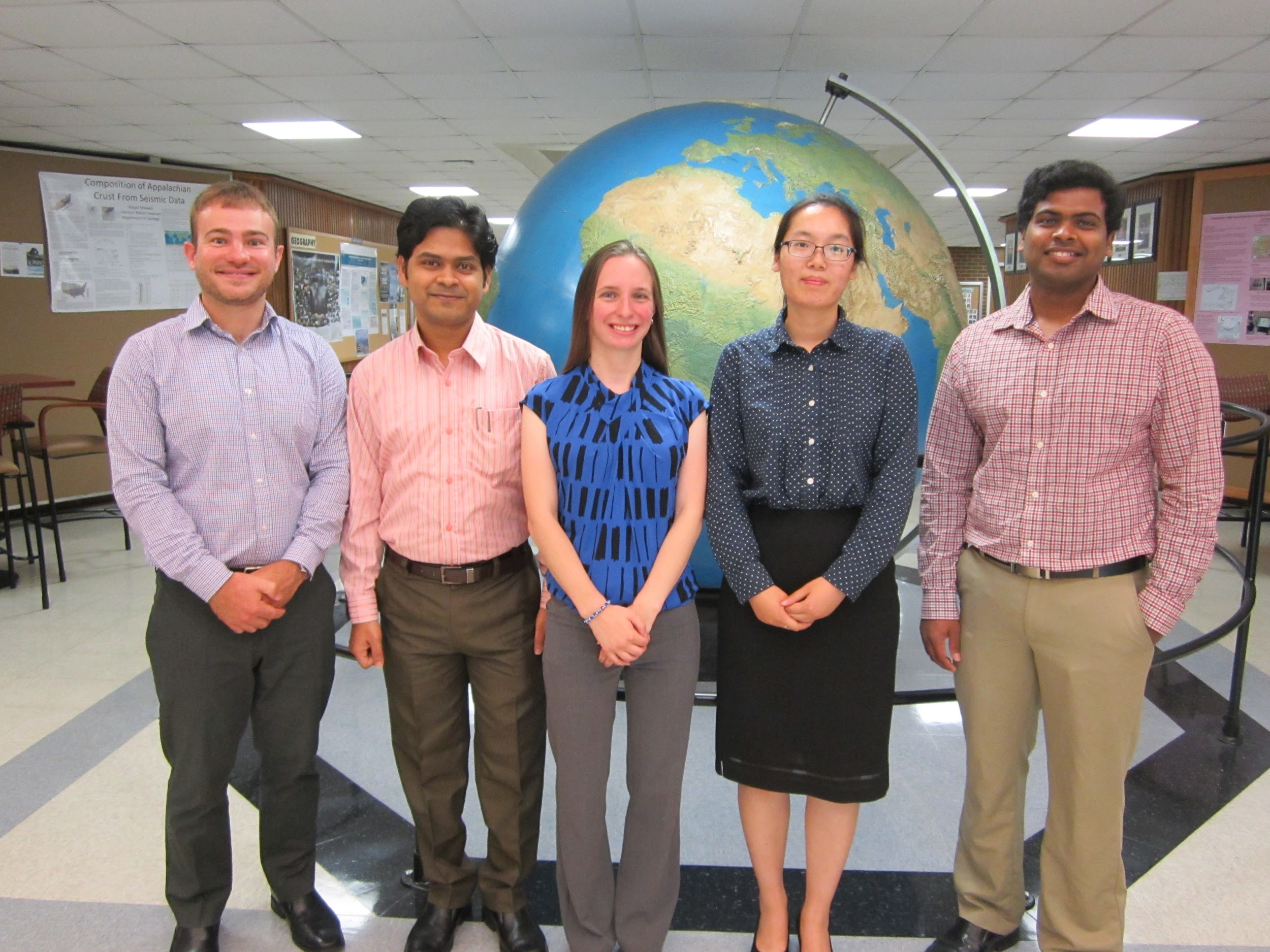 US Army Corps of Engineers

Henry County Water Authority
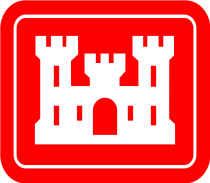 Shuvankar Ghosh
Project Co-Lead
Austin Haney
Project Co-Lead
Frank Braun
Zachary Conner
Christopher Cooper
Abhishek Kumar
Any opinions,  findings, and conclusions or recommendations expressed in this material are those of the author(s) and do not necessarily reflect the views of the National Aeronautics and Space Administration. This material  is based upon work supported by NASA through contract NNL11AA00B and cooperative agreement NNX14AB60A.
University of Georgia – Summer 2016